Data Normalization (1)
IS240 – DBMS
Lecture # 4 – 2010-02-01
M. E. Kabay, PhD, CISSP-ISSMP
Assoc. Prof. Information AssuranceSchool of Business & Management, Norwich University 
mailto:mkabay@norwich.edu                                  V: 802.479.7937
[Speaker Notes: Class Notes]
Topics
Why Normalization?
Definitions
Client Billing Example
First Normal Form
Second Normal Form
Third Normal Form
Checking Your Work (Quality Control)
This material was created by Prof Jerry Post and has been reformatted by Prof M. E. Kabay
Why Normalization?
Need standardized data definition
Advantages of DBMS require careful design
Define data correctly and the rest is much easier
It especially makes it easier to expand database later
Method applies to most models and most DBMS
Similar to Entity-Relationship
Similar to Objects (without inheritance and methods)
Goal:  Define tables carefully
Save space
Minimize redundancy
Protect data
Definitions
Relational database:  A collection of tables.
Table:  A collection of columns (attributes) describing an entity.  Individual objects are stored as rows of data in the table.
Property (attribute):  a characteristic or descriptor of a class or entity.
Every table has a primary key.
The smallest set of columns that uniquely identifies any row
Primary keys can span more than one column (concatenated keys)
We often create a primary key to ensure uniqueness (e.g., CustomerID, Product#, . . .) called a surrogate key.
Properties
Primary key
Class:  Employee
Rows/Objects
Employee
EmployeeID	TaxpayerID	LastName	FirstName	HomePhone	Address	
12512	888-22-5552	Cartom	Abdul	(603) 323-9893	252 South Street	
15293	222-55-3737	Venetiaan	Roland	(804) 888-6667	937 Paramaribo Lane	
22343	293-87-4343	Johnson	John	(703) 222-9384	234 Main Street	
29387	837-36-2933	Stenheim	Susan	(410) 330-9837	8934 W. Maple
Keys
Primary key
Every table (object) must have a primary key
Uniquely identifies a row (one-to-one)
Concatenated (or composite) key
Multiple columns needed for primary key
Identify repeating relationships (1 : M or M : N)
Key columns are underlined
First step
Collect user documents
Identify possible keys
For each attribute_1 can there be many attribute_2? If so, make attribute_2 a key
Table columns
Table name
Customer(CustomerID, Phone, Name, Address, City, State, ZipCode)
Primary key is underlined
Notation
CustomerID	Phone	LastName	FirstName	Address	City	State	Zipcode

1	502-666-7777	Johnson	Martha	125 Main Street	Alvaton	KY	42122
2	502-888-6464	Smith	Jack	873 Elm Street	Bowling Green	KY	42101
3	502-777-7575	Washington	Elroy	95 Easy Street	Smith’s Grove	KY	42171
4	502-333-9494	Adams	Samuel	746 Brown Drive	Alvaton	KY	42122
5	502-474-4746	Rabitz	Victor	645 White Avenue	Bowling Green	KY	42102
6	616-373-4746	Steinmetz	Susan	15 Speedway Drive	Portland	TN	37148
7	615-888-4474	Lasater	Les	67 S. Ray Drive	Portland	TN	37148
8	615-452-1162	Jones	Charlie	867 Lakeside Drive	Castalian Springs	TN	37031
9	502-222-4351	Chavez	Juan	673 Industry Blvd.	Caneyville	KY	42721
10	502-444-2512	Rojo	Maria	88 Main Street	Cave City	KY	42127
Orders
OrderID	Date	Customer
8367	5-5-04	6794
8368	5-6-04	9263
OrderItems
OrderID	Item	Quantity
8367	229	2
8367	253	4
8367	876	1
8368	555	4
8368	229	1
Identifying Key Columns
Each order has
only one customer.
So Customer is not
part of the key.
We can uniquely identify each order simply by its OrderID.
Each order has
many items.
Each item can appear
on many orders.
So OrderID and Item
are both part of the key.
We need both the OderID & the Item to uniquely identify a row in the order.
Surrogate Keys
Real world keys sometimes cause problems in a database.
Assumptions about uniqueness are often wrong
E.g., using lastname_firstname as a key does not work!
Example: Customer
Avoid phone numbers: people may not notify you when numbers change.
Avoid SSN (privacy and most businesses are not authorized to ask for verification, so you could end up with duplicate values)
Often best to let the DBMS generate unique values
Access: AutoNumber
SQL Server: Identity
Oracle: Sequences (but require additional programming)
Drawback: Numbers are not related to any business data, so the application needs to hide them and provide other look up mechanisms.
Customer
Salesperson
1
1
*
Order
*
1
*
OrderItem
*
1
Item
Customer(CustomerID, Name, Address, City, Phone)
Salesperson(EmployeeID, Name, Commission, DateHired)
Order(OrderID, OrderDate, CustomerID, EmployeeID)
OrderItem(OrderID, ItemID, Quantity)
Item(ItemID, Description, ListPrice)
Common Order System
Client Billing
Client(ClientID, Name, Address, BusinessType)
Partner(PartnerID, Name, Speciality, Office, Phone)
PartnerAssignment(PartnerID, ClientID, DateAcquired)
Billing(ClientID, PartnerID, Date/Time, Item, Description, Hours, AmountBilled)
Client Billing Example
Table names
Each partner can be assigned many clients.

Each client can be assigned to many partners.
Client Billing: Unusual Business Rules
Client(ClientID, Name, Address, BusinessType)
Partner(PartnerID, Name, Speciality, Office, Phone)
PartnerAssignment(PartnerID, ClientID, DateAcquired)
Billing(ClientID, PartnerID, Date/Time, Item, Description, Hours, AmountBilled)
combine
Suppose each client is assigned to exactly one partner.
Cannot key PartnerID.
Would combine Client and PartnerAssignment tables, since they have the same key.
Billing
ClientID	PartnerID	Date/Time	Item	Description	Hours	AmountBilled
115	963	8-4-04 10:03	967	Stress analysis	2	$500
295	967	8-5-04 11:15	754	New Design	3	$750
115	963	8-8-04 09:30	967	Stress analysis	2.5	$650
Client Billing: More Likely Assumptions
More realistic assumptions for a large firm.
Each Partner may work with many clients.
Each client may work with many partners.
Each partner and client may work together many times.
The identifying feature is the date/time of the service.

What happens if we do not include Date/Time as a key?
Possible Keys
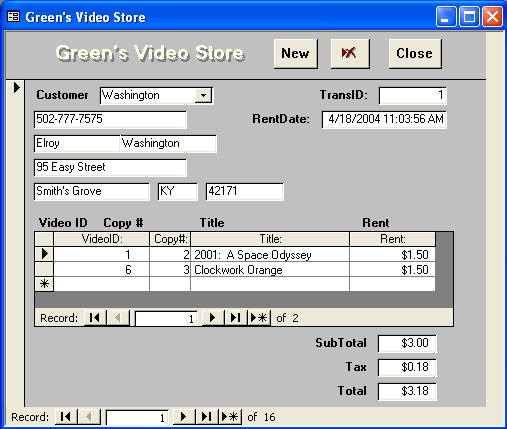 Repeating section
Sample:  Video Database
Initial Objects (Entities)
Customers
Key:  Assign a CustomerID
Sample Properties
Name
Address
Phone
Videos
Key:  Assign a VideoID
Sample Properties
Title
RentalPrice
Rating
Description
RentalTransaction
Event/Relationship
Key:  Assign TransactionID
Sample Properties
CustomerID
Date
VideosRented
Event/Repeating list
Keys:  TransactionID + VideoID
Sample Properties
VideoCopy#
Initial Form Evaluation
RentalForm(TransID, RentDate, CustomerID, Phone, Name, Address, City, State, ZipCode,
					(VideoID, Copy#, Title, Rent ) )
Collect forms from users
Write down properties
Find repeating groups  ( . . .)
Look for potential keys:  key
Identify computed values
Notation makes it easier to identify and solve problems
Results equivalent to diagrams, but will fit on one or two pages
Problems with Repeating Sections
RentalForm(TransID, RentDate, CustomerID, Phone, Name, Address, City, State, ZipCode,
					(VideoID, Copy#, Title, Rent ) )
Storing data in this raw form would not work very well.  For example, repeating sections will cause problems.
Note the duplication of data.
Also, what if a customer has not yet checked out a movie—where do we store that customer’s data?
Repeating Section
Causes duplication
TransID	RentDate	CustomerID	LastName	Phone	Address	VideoID	Copy#	Title	Rent	
1	4/18/04	3	Washington	502-777-7575	95 Easy Street	1	2	2001:  A Space Odyssey	$1.50
1	4/18/04 	3	Washington	502-777-7575	95 Easy Street	6	3	Clockwork Orange	$1.50
2	4/30/04 	7	Lasater	615-888-4474	67 S. Ray Drive	8	1	Hopscotch	$1.50
2	4/30/04 	7	Lasater	615-888-4474	67 S. Ray Drive	2	1	Apocalypse Now	$2.00
2	4/30/04 	7	Lasater	615-888-4474	67 S. Ray Drive	6	1	Clockwork Orange	$1.50
3	4/18/04	8	Jones	615-452-1162	867 Lakeside Drive	9	1	Luggage Of The Gods	$2.50
3	4/18/04 	8	Jones	615-452-1162	867 Lakeside Drive	15	1	Fabulous Baker Boys	$2.00
3	4/18/04 	8	Jones	615-452-1162	867 Lakeside Drive	4	1	Boy And His Dog	$2.50
4	4/18/04	3	Washington	502-777-7575	95 Easy Street	3	1	Blues Brothers	$2.00
4	4/18/04 	3	Washington	502-777-7575	95 Easy Street	8	1	Hopscotch	$1.50
4	4/18/04 	3	Washington	502-777-7575	95 Easy Street	13	1	Surf Nazis Must Die	$2.50
4	4/18/04	3	Washington	502-777-7575	95 Easy Street	17	1	Witches of Eastwick	$2.00
Problems with Repeating Sections
Name
Phone
Address
City
State
ZipCode
Customer Rentals
Store repeating data
Allocate space
How much?
Can’t be short
Wasted space
e.g., How many videos will be rented at one time?
What happens if we try to store more than we planned?
A better definition eliminates this problem.
VideoID	Copy#	Title	Rent
1.  6	1	Clockwork Orange	1.50
2.  8	2	Hopscotch	1.50
3.  
4.  		
5.
{Unused Space}
Not in First Normal Form
First Normal Form
RentalForm(TransID, RentDate, CustomerID, Phone, Name, Address, City, State, ZipCode,
			 (VideoID, Copy#, Title, Rent ) )
RentalForm2(TransID, RentDate, CustomerID, Phone, Name, Address, City, State, ZipCode)
RentalLine(TransID, VideoID, Copy#, Title, Rent )
Remove repeating sections
Split into two tables
Bring key from main and repeating section
RentalLine(TransID, VideoID, Copy#, . . .)
Each transaction can have many videos (key VideoID)
Each video can be rented on many transactions (key TransID)
For each TransID and VideoID, only one Copy# (no key on Copy#)
Table (Key1, . . . (Key2, . . . (Key3, . . .) ) )
Table1(Key1, . . .)
TableA (Key1,Key2 . . .(Key3, . . .) )
Table2 (Key1, Key2 . . .)
Table3 (Key1, Key2, Key3, . . .)
Nested Repeating Sections
Nested:  Table (Key1, aaa. . . (Key2, bbb. . . (Key3, ccc. . .) ) )
First Normal Form (1NF)
Table1(Key1, aaa . . .)
Table2(Key1, Key2, bbb . .)
Table3(Key1, Key2, Key3, ccc. . .)
First Normal Form Problems (Data)
TransID	RentDate	CustID	Phone	LastName	FirstName	Address	City	State	ZipCode	
1	4/18/04	3	502-777-7575	Washington	Elroy	95 Easy Street	Smith's Grove	KY	42171
2	4/30/04	7	615-888-4474	Lasater	Les	67 S. Ray Drive	Portland	TN	37148
3	4/18/04	8	615-452-1162	Jones	Charlie	867 Lakeside Drive	Castalian Springs	TN	37031
4	4/18/04	3	502-777-7575	Washington	Elroy	95 Easy Street	Smith's Grove	KY	42171
1NF splits repeating groups
Still have problems
Replication
Hidden dependency:
If a video has not been rented yet, then what is its title?
TransID	VideoID	Copy#	Title	Rent
1	1	2	2001:  A Space Odyssey	$1.50
1	6	3	Clockwork Orange	$1.50
2	8	1	Hopscotch	$1.50
2	2	1	Apocalypse Now	$2.00
2	6	1	Clockwork Orange	$1.50
3	9	1	Luggage Of The Gods	$2.50
3	15	1	Fabulous Baker Boys	$2.00
3	4	1	Boy And His Dog	$2.50
4	3	1	Blues Brothers	$2.00
4	8	1	Hopscotch	$1.50
4	13	1	Surf Nazis Must Die	$2.50
4	17	1	Witches of Eastwick	$2.00
Second Normal Form Definition
Depends on both TransID and VideoID
RentalLine(TransID, VideoID, Copy#, Title, Rent)
Depend only on VideoID
Each non-key column must depend on the entire key.
Applies only to concatenated keys
Some columns depend on only part of the key
Split those into a new table.
Dependence (definition)
If, given a value for the key, you always know the value of the property in question, then that property is said to depend on the key.
If you change part of a key and the questionable property does not change, then the table is not in 2NF.
Second Normal Form Example
RentalLine(TransID, VideoID, Copy#, Title, Rent)
VideosRented(TransID, VideoID, Copy#)
Videos(VideoID, Title, Rent)
Title depends only on VideoID
Each VideoID can have only one title
Rent depends on VideoID
This statement is actually a business rule.
It might be different at different stores.
Some stores might charge a different rent for each video depending on the day (or time).
Each non-key column depends on the whole key.
VideosRented(TransID, VideoID, Copy#)
TransID	VideoID	Copy#
1	1	2
1	6	3
2	2	1
2	6	1
2	8	1
3	4	1
3	9	1
3	15	1
4	3	1
4	8	1
4	13	1
4	17	1
Videos(VideoID, Title, Rent)
VideoID	Title	Rent
1	2001:  A Space Odyssey	$1.50
2	Apocalypse Now	$2.00
3	Blues Brothers	$2.00
4	Boy And His Dog	$2.50
5	Brother From Another Planet	$2.00
6	Clockwork Orange	$1.50
7	Gods Must Be Crazy	$2.00
8	Hopscotch	$1.50
(Unchanged)
RentalForm2(TransID, RentDate, CustomerID, Phone,
			Name, Address, City, State, ZipCode)
Second Normal Form Example (Data)
RentalForm2(TransID, RentDate, CustomerID, Phone, Name, Address, City, State, ZipCode)
TransID	RentDate	CustID	Phone	LastName	FirstName	Address	City	State	ZipCode	
1	4/18/04	3	502-777-7575	Washington	Elroy	95 Easy Street	Smith's Grove	KY	42171
2	4/30/04	7	615-888-4474	Lasater	Les	67 S. Ray Drive	Portland	TN	37148
3	4/18/04	8	615-452-1162	Jones	Charlie	867 Lakeside Drive	Castalian Springs	TN	37031
4	4/18/042	3	502-777-7575	Washington	Elroy	95 Easy Street	Smith's Grove	KY	42171
Second Normal Form Problems (Data)
Even in 2NF, problems remain
Replication
Hidden dependency
If a customer has not rented a video yet, where do we store their personal data?
Solution:  split table.
Depend on TransID
RentalForm2(TransID, RentDate, CustomerID, Phone, Name, Address, City, State, ZipCode)
Depend only on CustomerID
Third Normal Form Definition
Each non-key column must depend on nothing but the key.
Some columns depend on columns that are not part of the key.
Split those into a new table.
Example:  Customer’s name does not change for every transaction.
Dependence (definition)
If, given a value for the key, you always know the value of the property in question, then that property is said to depend on the key.
If you change the key and the questionable property does not change, then the table is not in 3NF.
RentalForm2(TransID, RentDate, CustomerID, Phone, Name, Address, City, State, ZipCode)
Rentals(TransID, RentDate, CustomerID )
Customers(CustomerID, Phone, Name, Address, City, State, ZipCode )
Third Normal Form Example
Customer attributes depend only on Customer ID
Split them into new table (Customer)
Remember to leave CustomerID in Rentals table.
We need to be able to reconnect tables.
3NF is sometimes easier to see if you identify primary objects at the start—then you would recognize that Customer was a separate object.
RentalForm2(TransID, RentDate, CustomerID, Phone, Name, Address, City, State, ZipCode
Rentals(TransID, RentDate, CustomerID )
TransID	RentDate	CustomerID
1	4/18/04 	3
2	4/30/04 	7
3	4/18/04	8
4	4/18/04	3
Customers(CustomerID, Phone, Name, Address, City, State, ZipCode )
CustomerID	Phone	LastName	FirstName	Address	City	State	ZipCode
1	502-666-7777	Johnson	Martha	125 Main Street	Alvaton	KY	42122
2	502-888-6464	Smith	Jack	873 Elm Street	Bowling Green	KY	42101
3	502-777-7575	Washington	Elroy	95 Easy Street	Smith's Grove	KY	42171
4	502-333-9494	Adams	Samuel	746 Brown Drive	Alvaton	KY	42122
5	502-474-4746	Rabitz	Victor	645 White Avenue	Bowling Green	KY	42102
6	615-373-4746	Steinmetz	Susan	15 Speedway Drive	Portland	TN	37148
7	615-888-4474	Lasater	Les	67 S. Ray Drive	Portland	TN	37148
8	615-452-1162	Jones	Charlie	867 Lakeside Drive	Castalian Springs	TN	37031
9	502-222-4351	Chavez	Juan	673 Industry Blvd.	Caneyville	KY	42721
10	502-444-2512	Rojo	Maria	88 Main Street	Cave City	KY	42127
VideosRented(TransID, VideoID, Copy#)
Videos(VideoID, Title, Rent)
Third Normal Form Example Data
Rentals
1
TransID
RentDate
CustomerID
*
Customers
VideosRented
1
*
CustomerID
Phone
LastName
FirstName
Address
City
State
ZipCode
TransID
VideoID
Copy#
*
Videos
1
VideoID
Title
Rent
Rentals(TransID, RentDate, CustomerID )
Customers(CustomerID, Phone, Name, Address, City, State, ZipCode )
VideosRented(TransID, VideoID, Copy#)
Videos(VideoID, Title, Rent)
Third Normal Form Tables (3NF)
3NF Rules/Procedure
Split out repeating sections
Be sure to include a key from the parent section in the new piece so the two parts  can be recombined.
Verify that the keys are correct
Is each row uniquely identified by the primary key?
Are one-to-many and many-to-many relationships correct?
Check “many” for keyed columns and “one” for non-key columns.
Make sure that each non-key column depends on the whole key and nothing but the key.
No hidden dependencies.
Checking Your Work (Quality Control)
Look for one-to-many relationships.
Many side should be keyed (underlined).
e.g., VideosRented(TransID, VideoID, . . .).
Check each column and ask if it should be 1 : 1 or 1: M.
If add a key, renormalize.
Verify no repeating sections (1NF)
Check 3NF
Check each column and ask:
Does it depend on the whole key and nothing but the key?
Verify that the tables can be reconnected (joined) to form the original tables (draw lines).
Each table represents one object.
Enter sample data—look for replication.
HOMEWORK
REQUIRED by Sun 14 Feb 2010 at 23:59
Study Chapter 3 thoroughly using SQ3R
Answer Review Questions for yourself
For 10 points each, solve and submit problems 1 & 3 by creating diagrams in DBDesign for examination by the professor
Sally’s Pet Store questions 8-11 (40 pts total)
OPTIONAL by Sun 14 Feb 2010 at 23:59
Rolling Thunder Bicycles problems 12 and/or 13 (10 pts each)
Corner Med problems 14 (incl optional) and/or 15 (10 pts each)
DISCUSSION